Компьютерные вирусы
и
защита от них.
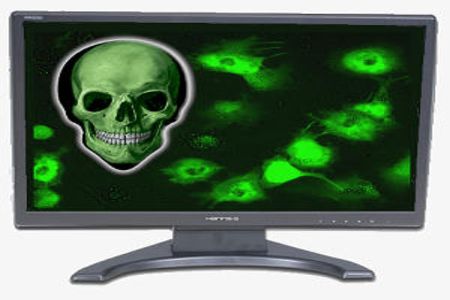 Что такое компьютерный вирус?
Компьютерный вирус – это специально написанная небольшая по размерам программа, которая может «приписывать» себя к другим программам, а также выполнять различные нежелательные действия на компьютере. Программа, внутри которой находится вирус, называется «зараженной». Когда такая программа начинает работу, то сначала управление получает вирус. Вирус находит и «заражает» другие программы, а также выполняет какие-нибудь вредные действия (например, портит файлы или таблицу размещения файлов на диске, «засоряет» оперативную память и   т.д.). 
Вирус – это программа, обладающая способностью к самовоспроизведению. Такая способность является единственным свойством, присущим всем типам вирусов. Вирус не может существовать в «полной изоляции». Это означает, что сегодня нельзя представить себе вирус, который бы так или иначе не использовал код других программ, информацию о файловой структуре или даже просто имена других программ. Причина этого довольно понятна: вирус должен каким-нибудь способом обеспечить передачу себе управления.
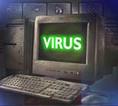 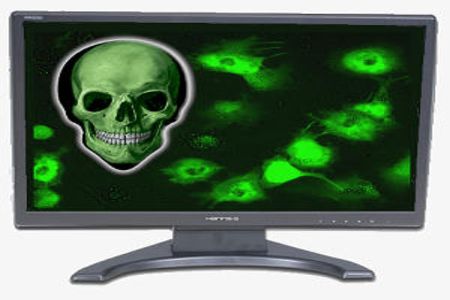 В настоящее время известно более 5000 программных вирусов, их можно классифицировать по  следующим признакам:
   1) среде обитания2) способу заражения среды обитания3) воздействию4) особенностям алгоритма
Классификация  вирусов
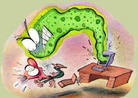 В зависимости от среды обитания вирусы можно разделить на:
Сетевые вирусы распространяются по различным компьютерным сетям. 
Файловые вирусы внедряются главным образом в исполняемые модули, т. е. В файлы, имеющие расширения  COM  и  EXE. Файловые вирусы могут внедряться и в другие типы файлов, но, как правило, записанные в таких файлах, они никогда не получают управление и, следовательно, теряют способность к размножению. 
Загрузочные вирусы внедряются в загрузочный сектор диска (Boot-сектор) или в сектор, содержащий программу загрузки системного диска (Master Boot Re-cord).                       
Файлово-загрузочные вирусы заражают как файлы, так и загрузочные сектора дисков.
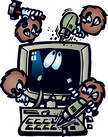 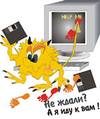 По способу заражения вирусы делятся на:
Резидентные вирусы при заражении компьютера оставляют в оперативной памяти свою резидентную часть, которая потом перехватывает обращение операционной системы к объектам заражения (файлам, загрузочным секторам дисков и т. п.) и внедряется в них. Резидентные вирусы находятся в памяти и являются активными вплоть до выключения или перезагрузки компьютера.
Нерезидентные вирусы не заражают память                                                                             компьютера и являются активными ограниченное время.
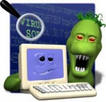 По степени воздействия вирусы можно разделить на следующие виды:
Неопасные, не мешающие работе компьютера, но уменьшающие объем свободной оперативной памяти и памяти на дисках, действия таких вирусов проявляются в каких-либо графических  или звуковых эффектах.
Опасные, которые могут 
   привести к различным нарушениям в 
   работе компьютера.
Очень опасные, воздействие 
   которых может привести к потере 
   программ, уничтожению данных, 
   стиранию информации в системных 
   областях диска.
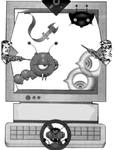 По особенностям алгоритма вирусы трудно классифицировать из-за большого разнообразия.
Простейшие вирусы - паразитические, они изменяют содержимое файлов и секторов диска и могут быть достаточно легко обнаружены и уничтожены.
Вирусы-репликаторы(черви)-распространяются по компьютерным сетям, вычисляют адреса сетевых компьютеров и записывают по этим адресам свои
   копии.
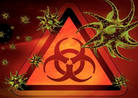 Вирусы-невидимки (стелс-вирусы) - очень трудно обнаружить и обезвредить, так как они перехватывают обращения операционной системы к пораженным файлам и секторам дисков и подставляют вместо своего тела незараженные участки диска.
Вирусы-мутанты - содержат алгоритмы шифровки-расшифровки, благодаря которым копии одного и того же вируса не имеют ни одной повторяющейся цепочки байтов.
Квазивирусные или «троянские» программы - хотя они и не способны к самораспространению, но очень опасны, так как, маскируясь под полезную программу, разрушают загрузочный сектор и файловую систему дисков.
Для защиты от вирусов можно использовать:
Общие средства защиты информации, которые полезны также и как страховка от физической порчи дисков, неправильно работающих программ или ошибочных действий пользователя;
Профилактические меры, позволяющие уменьшить вероятность  заражения вирусом;
Специализированные программы для защиты от вирусов.
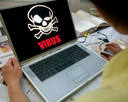 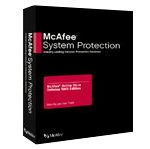 Программы-детекторы
позволяют обнаруживать файлы, зараженные одним из  нескольких известных вирусов. Эти программы проверяют, имеется ли в файлах на указанном пользователем диске специфическая для данного вируса комбинация байтов. При ее обнаружении в каком-либо файле на экран выводится соответствующее  сообщение. Многие детекторы имеют режимы лечения или уничтожения зараженных файлов. Следует подчеркнуть, что программы-детекторы могут обнаруживать только те вирусы, которые ей "известны".
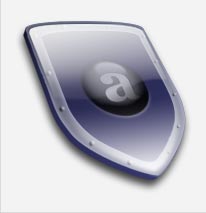 Программы-ревизоры
имеют две стадии работы. Сначала они запоминают сведения о состоянии программ и системных областей дисков (загрузочного сектора и сектора с таблицей разбиения жесткого диска). Предполагается, что в этот момент программы и системные области дисков не заражены. После этого с помощью программы-ревизора можно в любой момент сравнить состояние программ и системных областей  дисков  с исходным. О выявленных несоответствиях сообщается пользователю.
Программы-фильтры
располагаются резидентно в оперативной памяти компьютера и перехватывают те обращения  к  операционной  системе, которые используются вирусами для  размножения и нанесения  вреда, и сообщают  о них пользователя. Пользователь может разрешить или запретить выполнение соответствующей операции.Некоторые программы-фильтры не "ловят" подозрительные  действия, а  проверяют вызываемые на выполнение программы на наличие вирусов. Это  вызывает  замедление работы компьютера.Однако преимущества использования программ-фильтров весьма  значительны – они позволяют обнаружить многие вирусы на самой ранней стадии, когда  вирус  еще  не успел размножиться и что-либо испортить. Тем самым можно свести убытки от вируса к минимуму.
Программы-вакцины
(Иммунизаторы)
модифицируют  программы и диски  таким образом, что это не отражается на работе  программ,  но тот вирус,  от  которого производится вакцинация, считает эти программы  или  диски уже  зараженными. Эти программы крайне неэффективны.
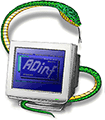 AIDSTEST
В нашей стране, особую  популярность приобрели антивирусные программы, совмещающие в  себе  функции детекторов и докторов. Самой известной из них является программа AIDSTEST Д.Н. Лозинского. В Украине  практически  на  каждом IBM-совместимом персональном компьютере есть одна из версий этой программы. Одна из последних версия обнаруживает более 8000 вирусов.
Антивирусные программы
DOCTOR WEB
В последнее время стремительно растет популярность другой антивирусной программы - Doctor Web. Dr.Web так же, как  и  Aidstest относится к классу детекторов - докторов, но в отличие от последнего, имеет так называемый "эвристический анализатор" -  алгоритм, позволяющий обнаруживать неизвестные вирусы. "Лечебная паутина", как переводится с английского название программы, стала ответом отечественных программистов на нашествие самомодифицирующихся вирусов-мутантов. Последние при размножении  модифицируют свое тело так, что не остается ни одной характерной цепочки байт,  присутствовавшей в исходной версии вируса. Dr.Web можно назвать антивирусом нового поколения по сравнению с Aidstest и его аналогами.
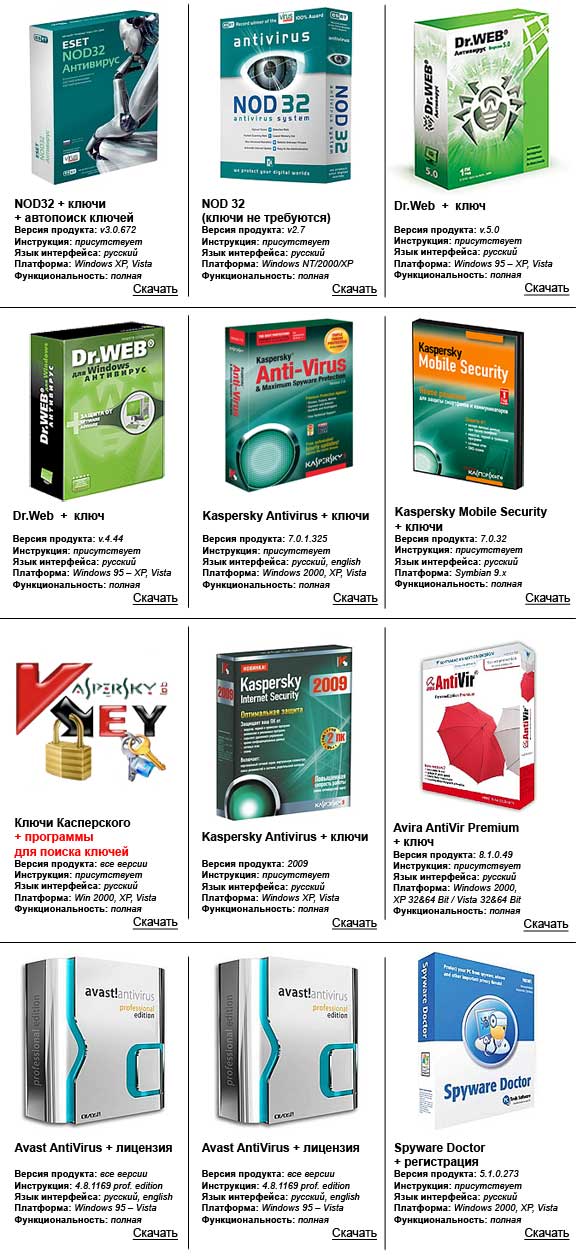 Microsoft Antivirus
В состав современных версий MS-DOS (например, 7.10) входит  антивирусная программа Microsoft Antivirus (MSAV). Этот  антивирус может работать в режимах детектора-доктора и ревизора. 
Avast!Antivirus
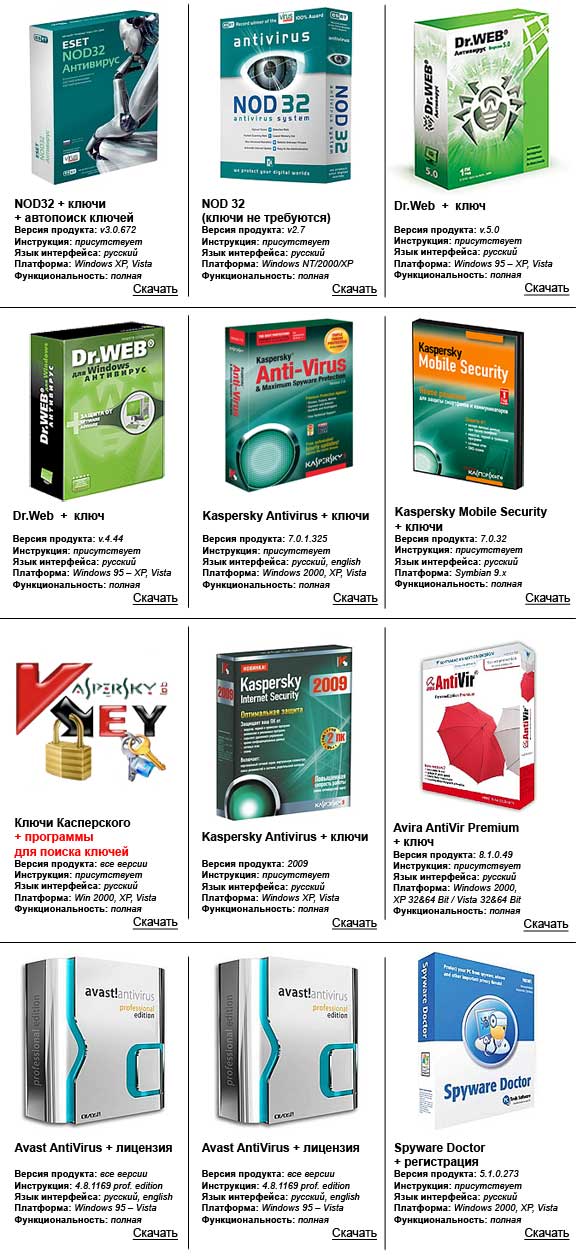 ADINF(Advanced Diskinfoscope)
ADinf относится к классу программ-ревизоров.  Антивирус  имеет высокую скорость работы, способен с успехом  противостоять  вирусам, находящимся в памяти. Он позволяет контролировать диск,  читая его по секторам через BIOS и не используя системные  прерывания DOS, которые может перехватить вирус.
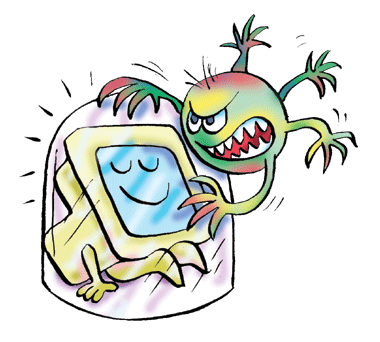 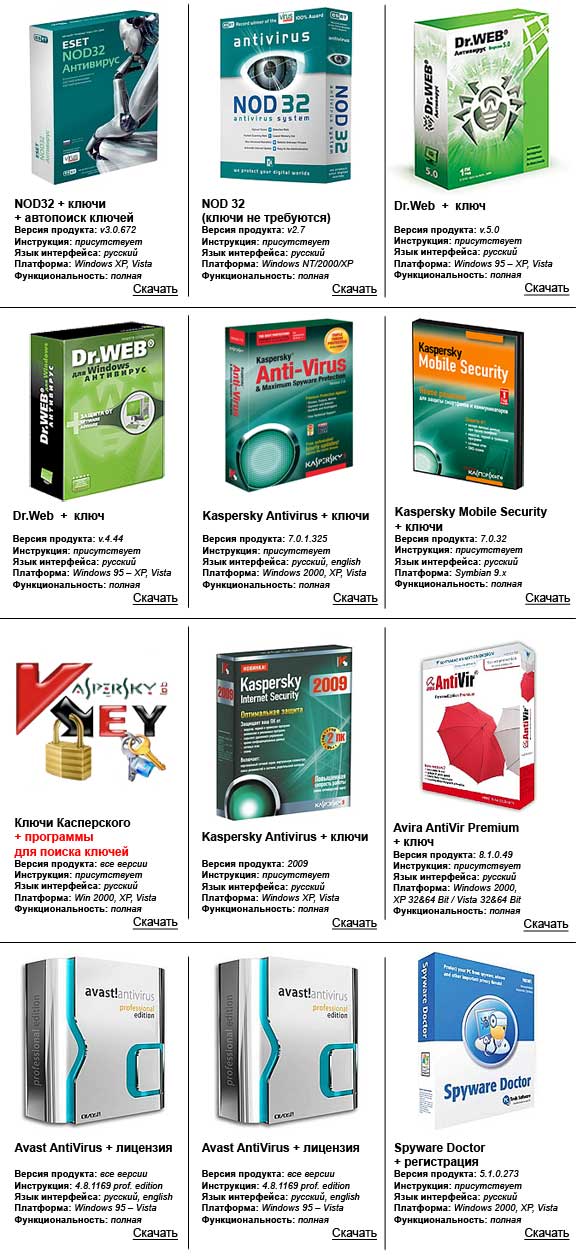 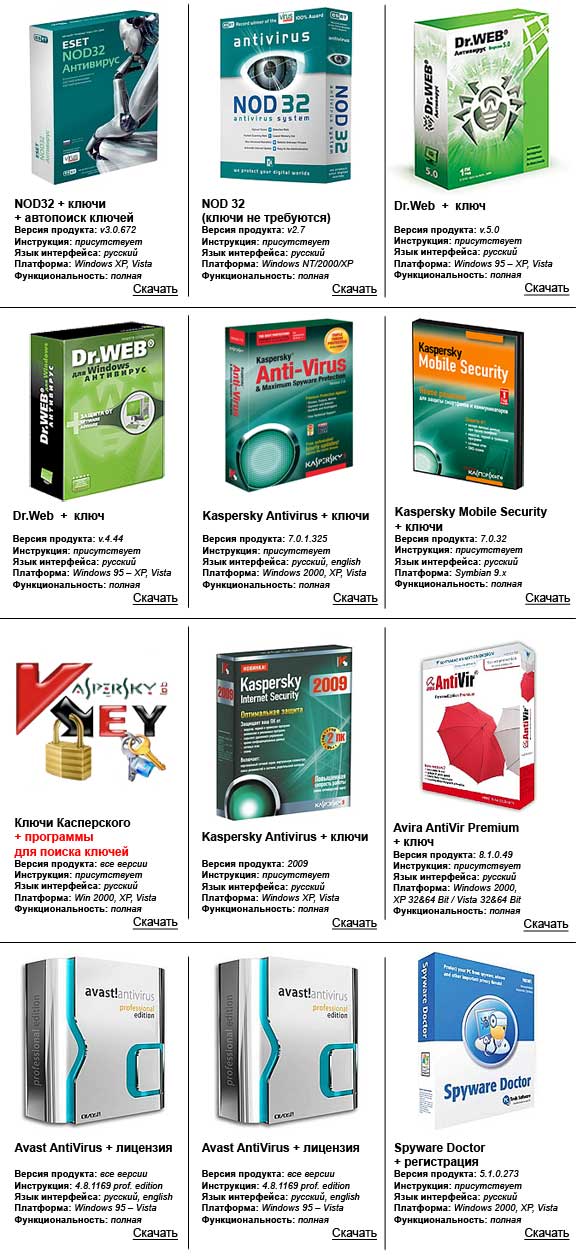 Kaspersky Internet Security 2009
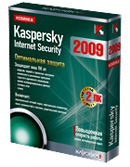 Комплексная защита от всех видов вредоносных программ 
Проверка файлов, почтовых сообщений и интернет-трафика 
Защита интернет-пейджеров (ICQ, MSN) 
Автоматическое обновление баз 
Персональный сетевой экран 
Безопасная работа в сетях Wi-Fi и VPN
Защита от сетевых атак 
Инновационная система установки правил и контроля работы приложении 
Проактивная защита от новых и неизвестных угроз 
Поиск уязвимостей в ОС и установленном ПО 
Блокирование ссылок на зараженные сайты
Блокирование ссылок на фишинговые сайты 
Виртуальная клавиатура для безопасного ввода логинов и паролей 
Предотвращение кражи данных, передаваемых через SSL-соединение (по HTTPS-протоколу)
Блокирование несанкционированных телефонных звонков Родительский контроль
Защита от спама
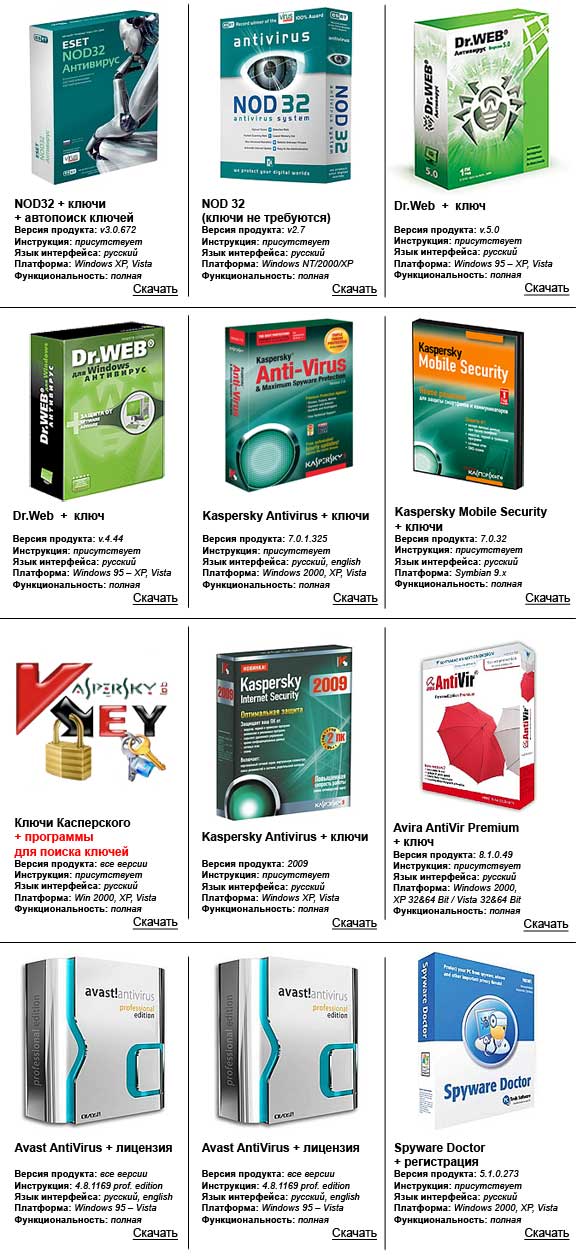 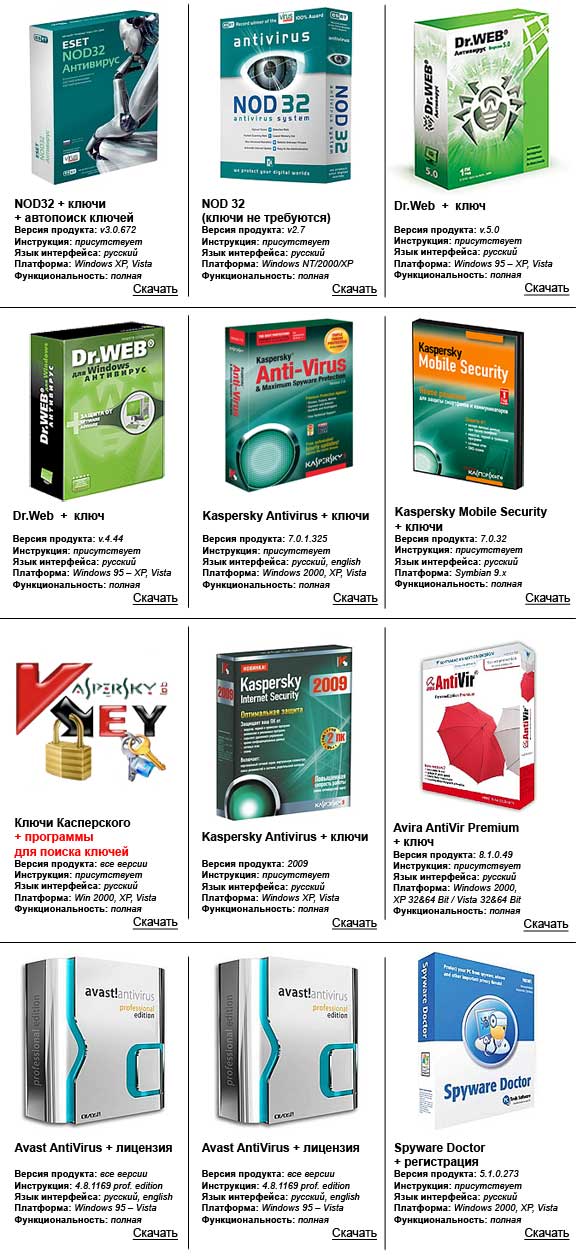 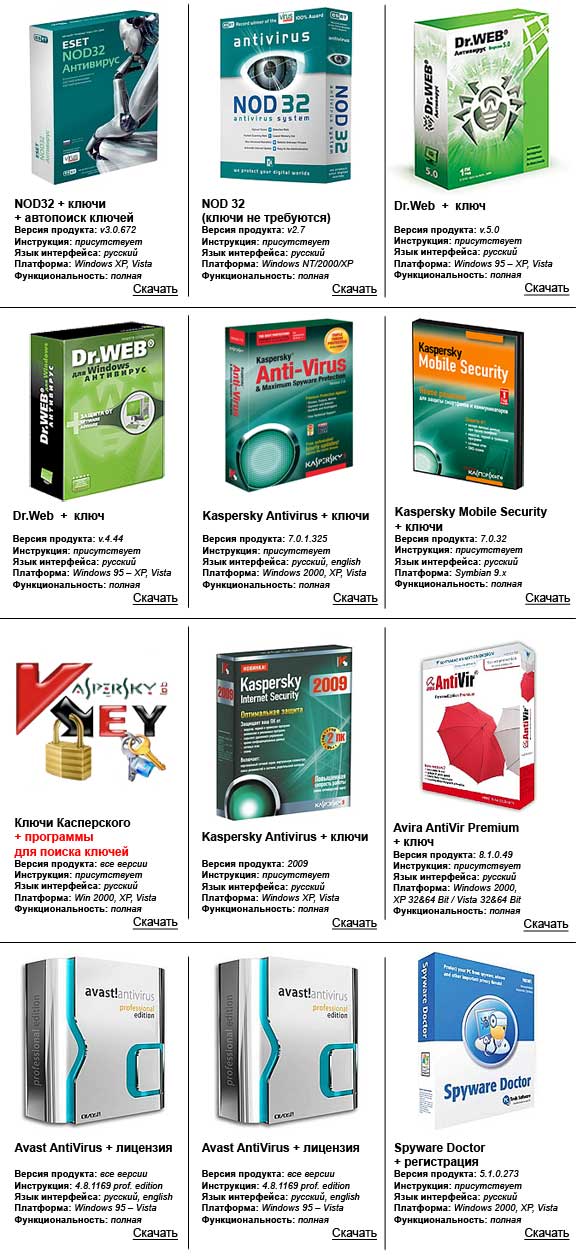